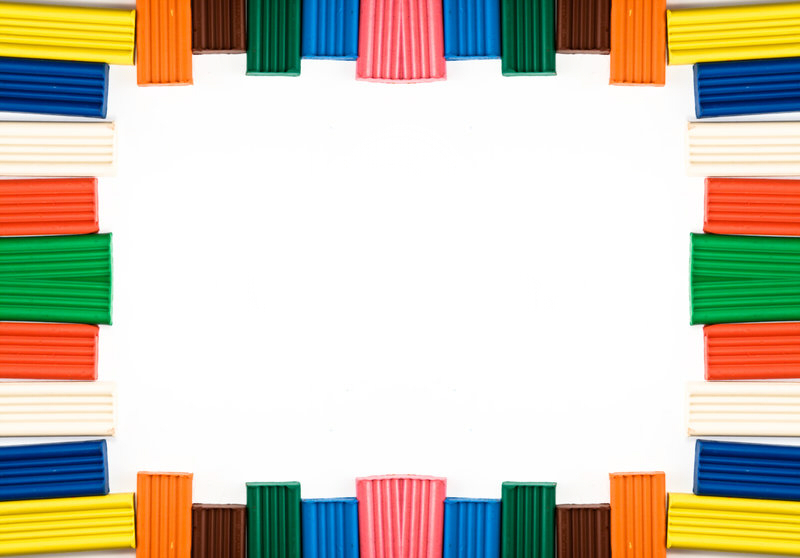 Лепка
Тема: пластический этюд       «Паучок на паутинке»
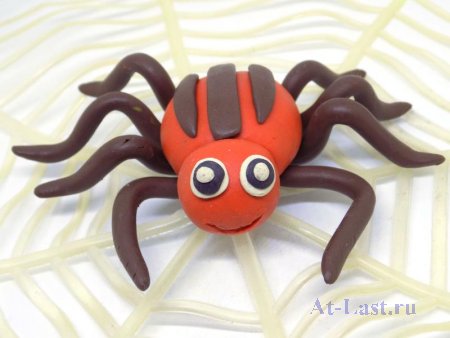 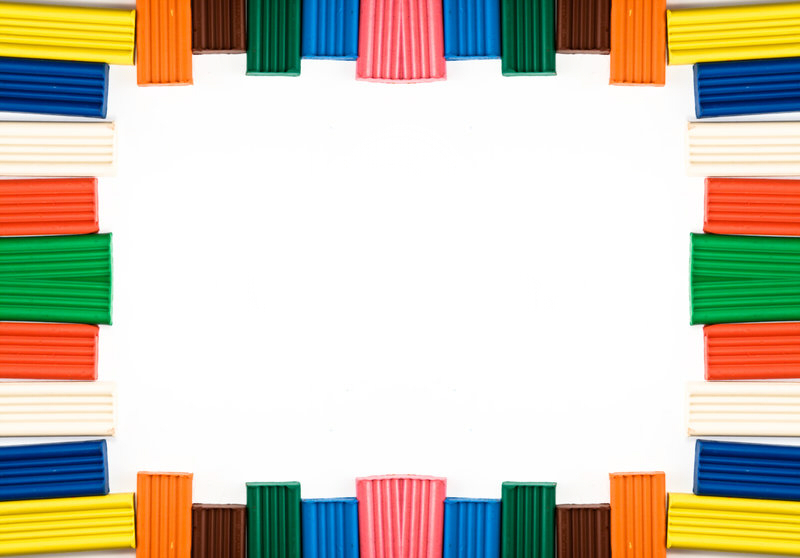 Задачи:

Развивать творческое воображение, пространственное мышление, мелкую моторику рук.
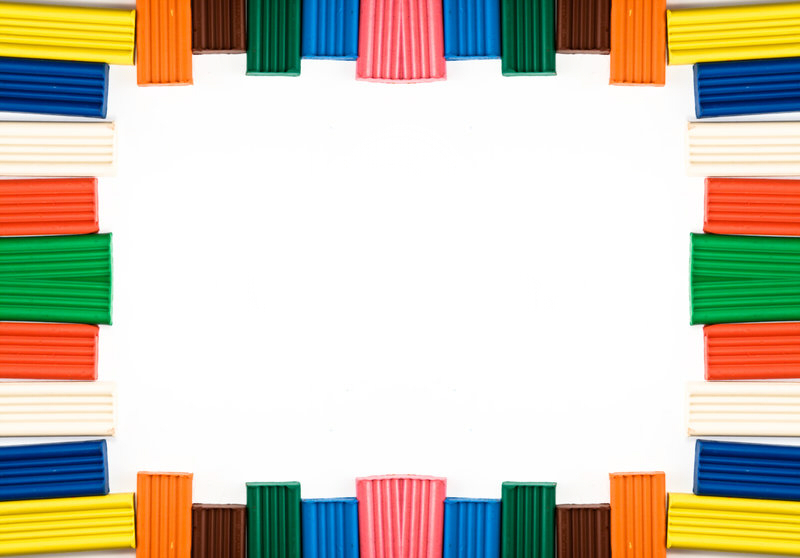 Послушай загадку

Растянул он свои сети,
Даже муха не заметит –
Попадётся " на крючок",
Будет рад наш …
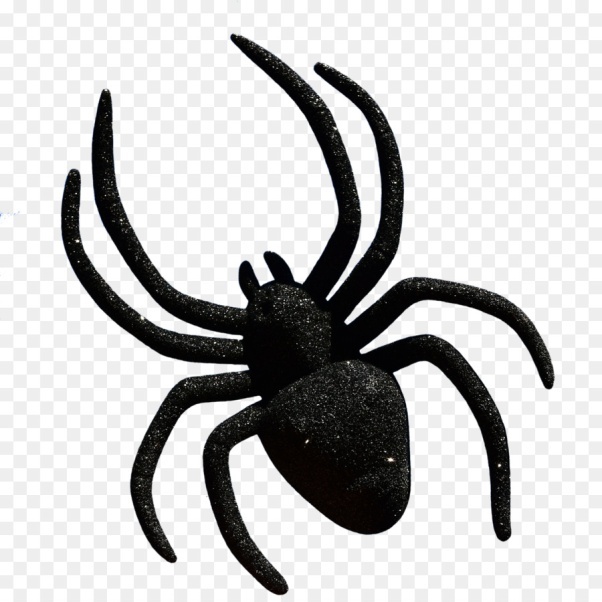 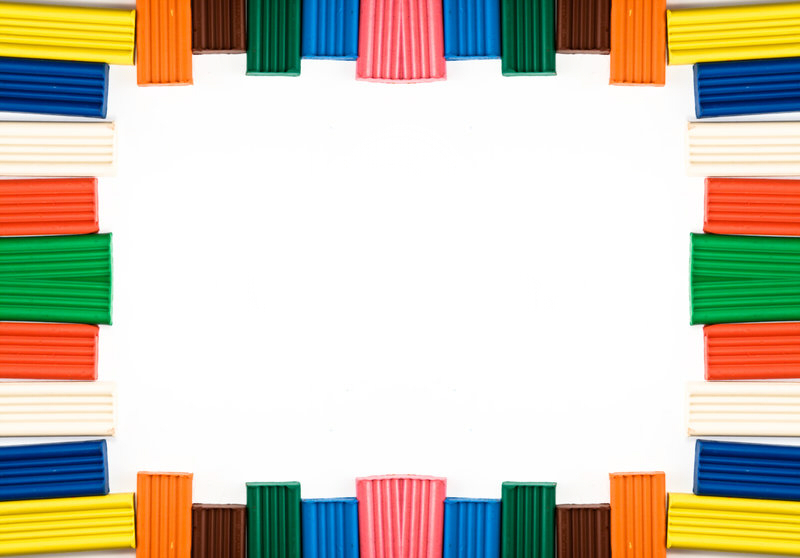 ).
Уважаемые, родители! 
Расскажите детям о паучках..
На земле  очень много разных видов пауков. Почти все они не опасны для человека. 
Пауки – это не насекомые. Посчитайте у паука лапки, их восемь (в то время как у насекомых их шесть). Тело паука состоит из двух частей: голова и брюшко. На брюшке у паука есть паутинные бородавки, именно они выпускают жидкость, которая подобно клею застывает на воздухе, образуя нить. Все пауки плетут паутину. При этом у каждого паука свой вид паутины.С помощью паутины паук ловит свою добычу, обычно это насекомые. Паутина - очень прочный материал, кроме того она липкая (покрыта капельками клея). Но как тогда паук по ней передвигается и не прилипает? Дело в том, что на лапках паука есть волоски, так что лапка не соприкасается с клеем, паук буквально скользит по паутине «на цыпочках».Паутина нужна паукам не только для ловли добычи. Паутину молодые паучки используют как средство передвижения.Очень часто  мможно увидеть, что в воздухе летает множество нитей паутины. На концах такой нити прицепились маленькие паучки. Так вылупившиеся паучки расселяются по свету.Кроме того, паутина служит паукам еще и гнездом, а также в паутину же пауки откладывают яйца (паутина – это колыбель).
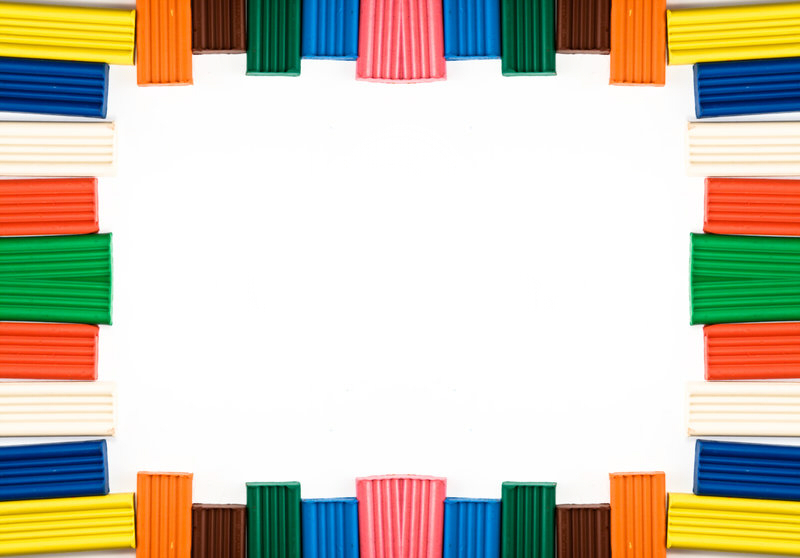 Рассмотри 2 паутинки. 
Найди сходства и различия.
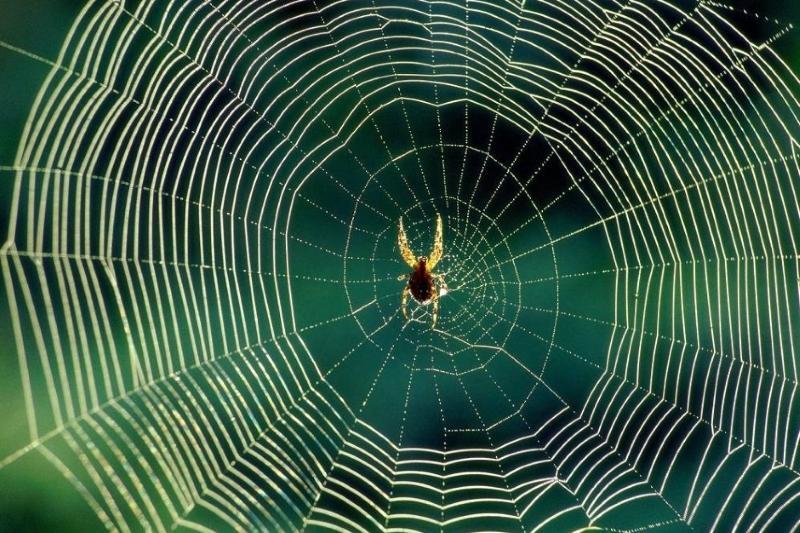 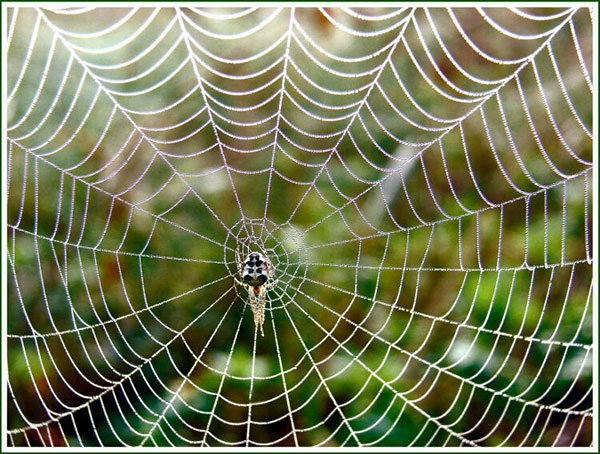 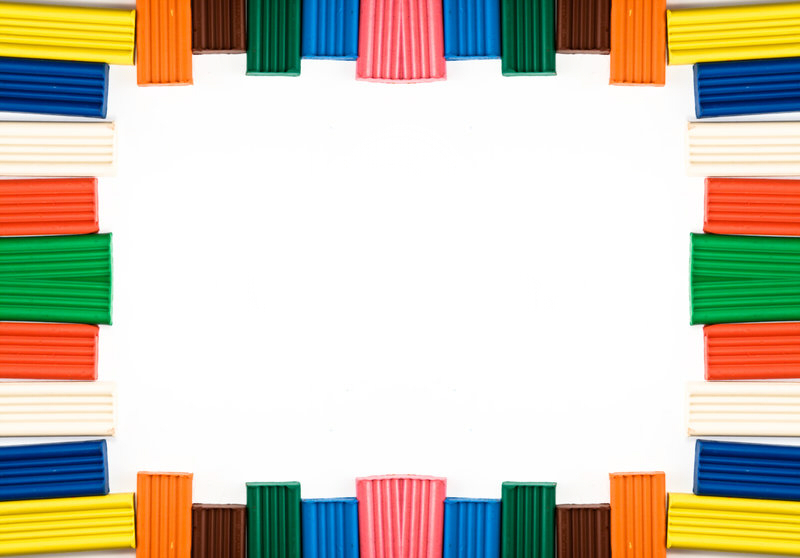 Чтобы у нас получился 
пластилиновый паучок возьмем
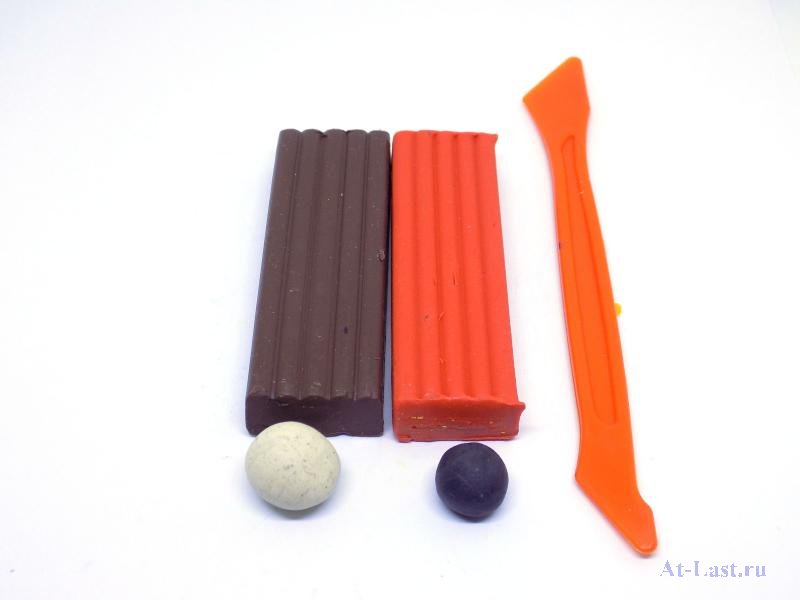 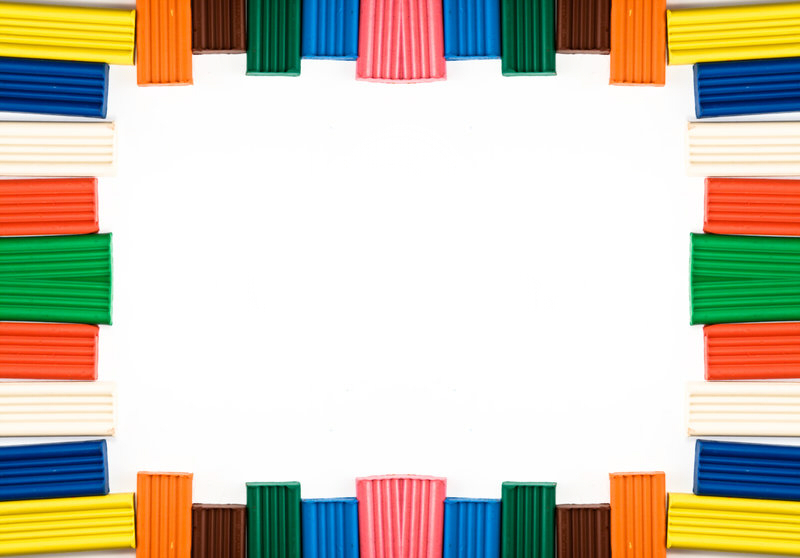 Начнем работу над нашей поделкой со светло-коричневого пластилина. Из него мы слепим две круглые заготовки: одна из которых будет телом паучка, а вторая станет головой.
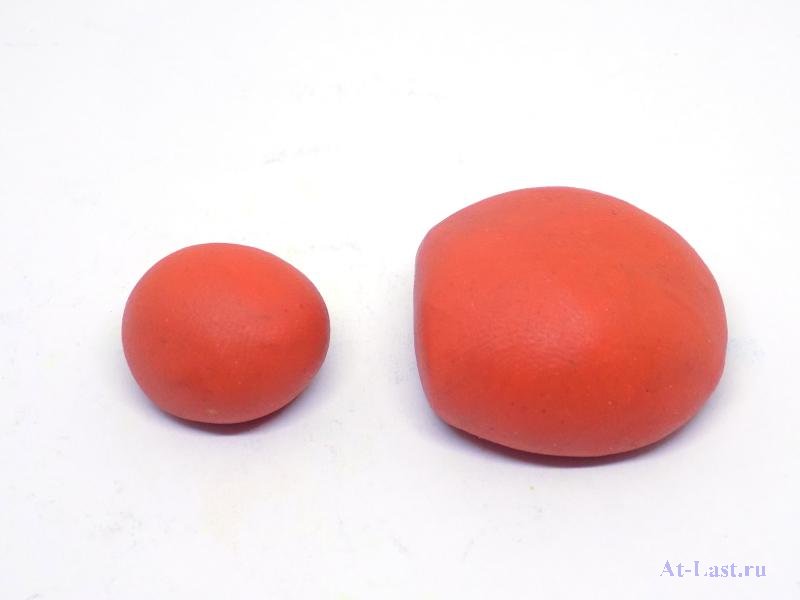 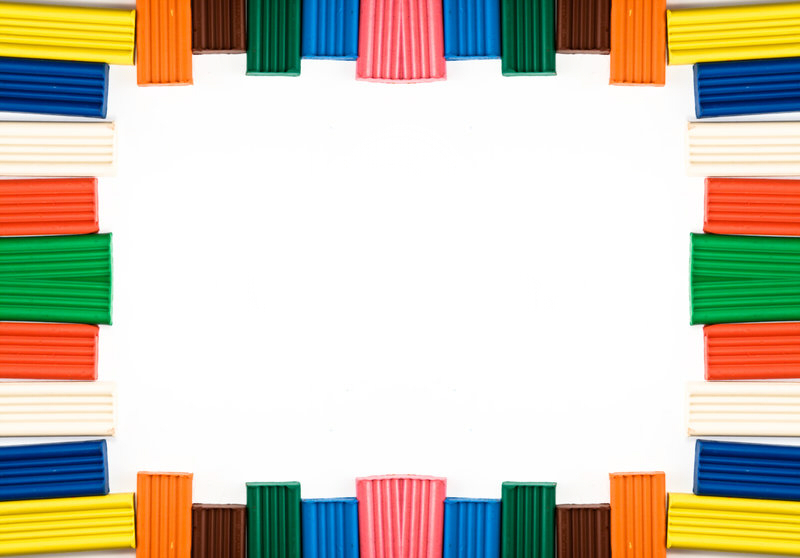 Теперь соединяем вместе эти две заготовки паучка.
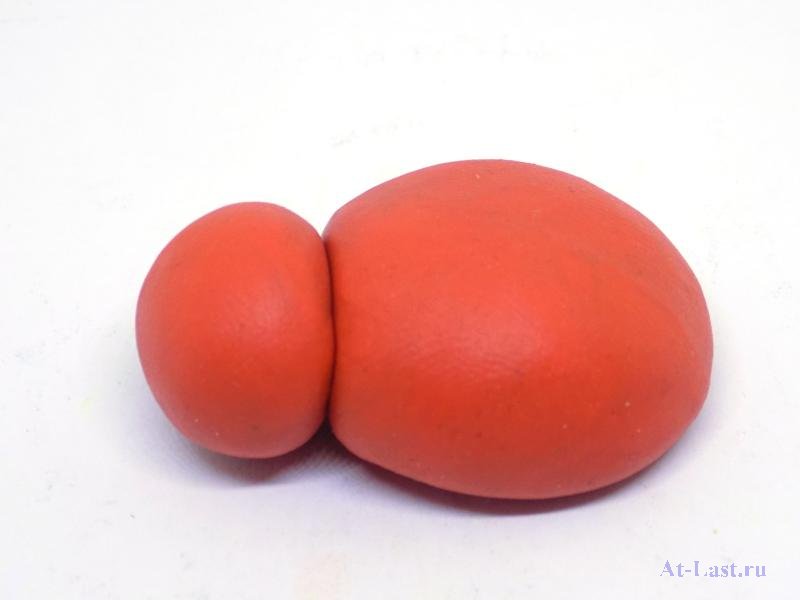 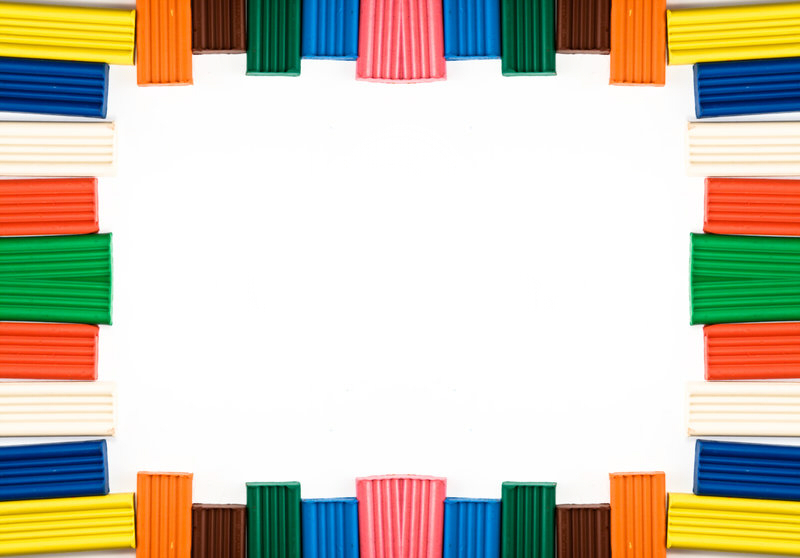 Для лап нашего паучка мы будем использовать пластилин темно-коричневого цвета. Из него нам предстоит сделать восемь одинаковых жгутиков.
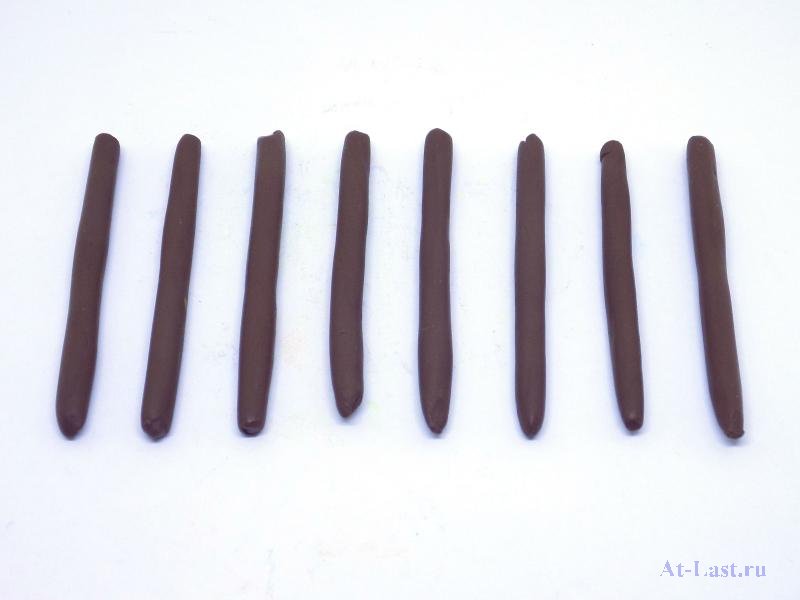 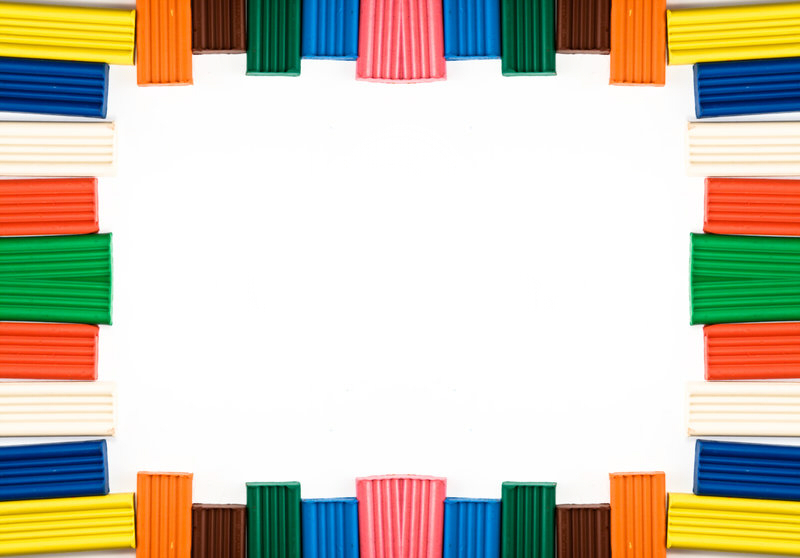 После закрепляем эти жгутики по бокам туловища паучка, одновременно немного изгибая их и делая лапки более правдоподобными.
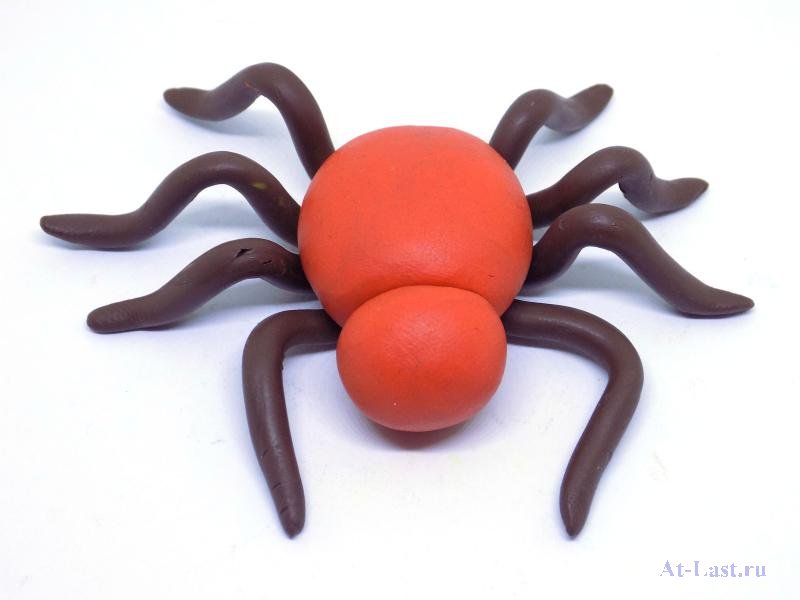 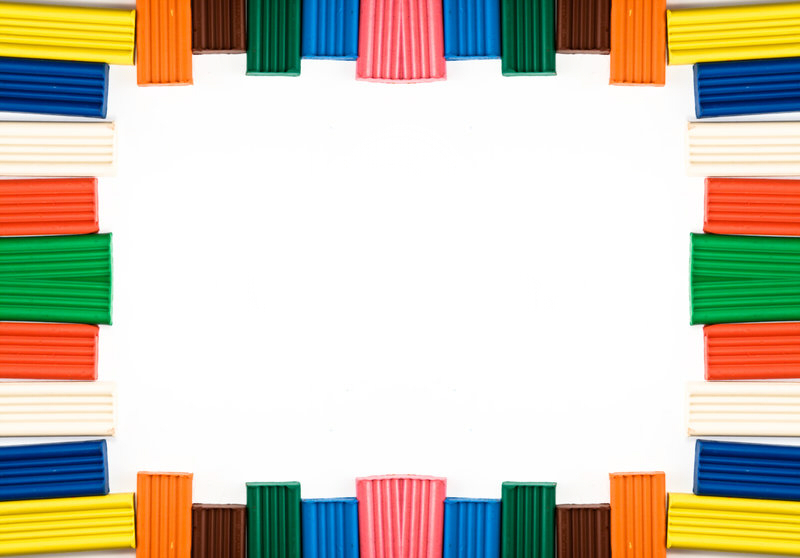 Также из темно-коричневого пластилина сделаем несколько полосок на спинке нашего паучка.
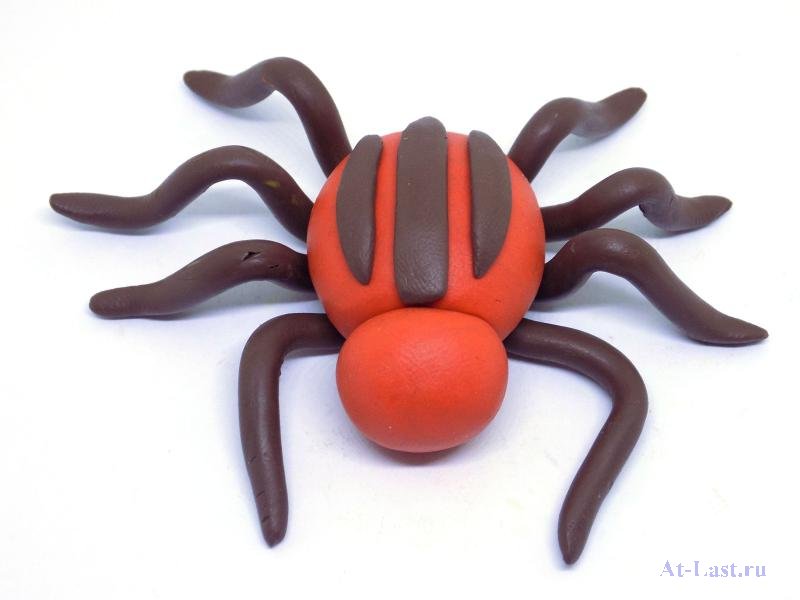 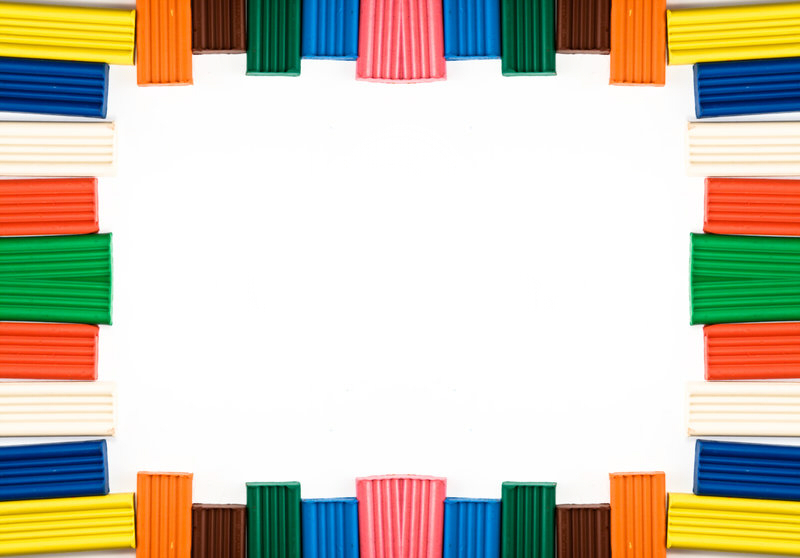 Из небольших шариков белого пластилина 
сделаем основу для глаз.
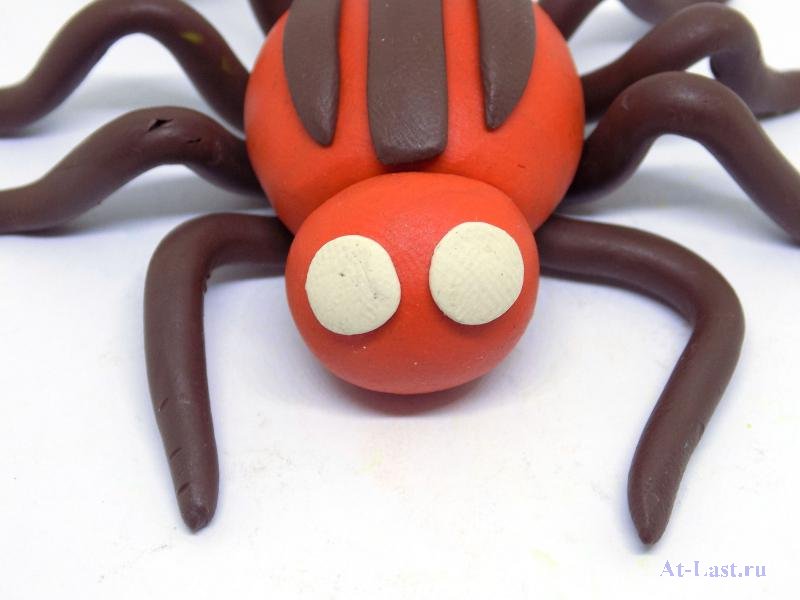 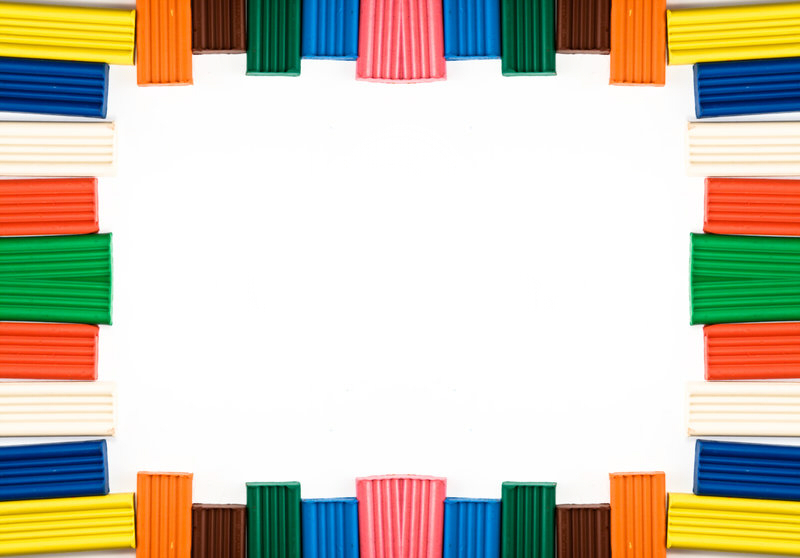 Дополнительно оформим глазки маленькими кусочками черного и белого пластилина.
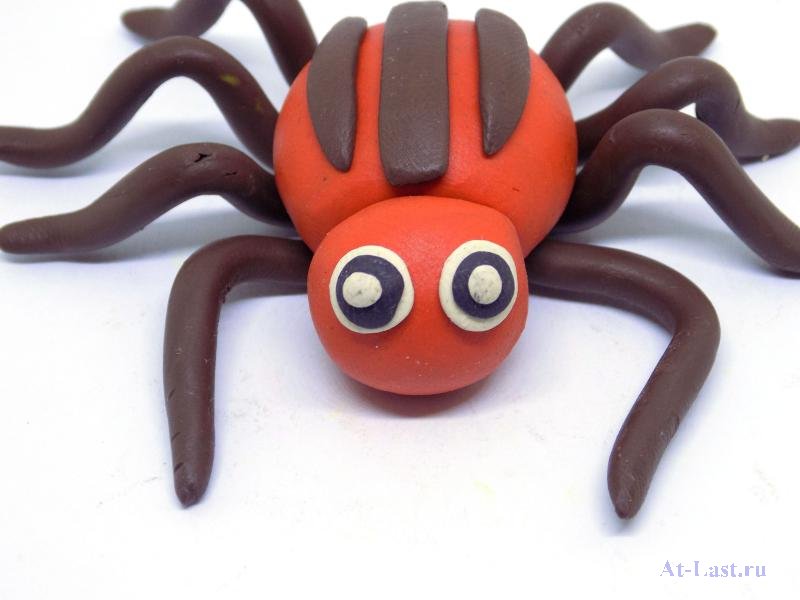 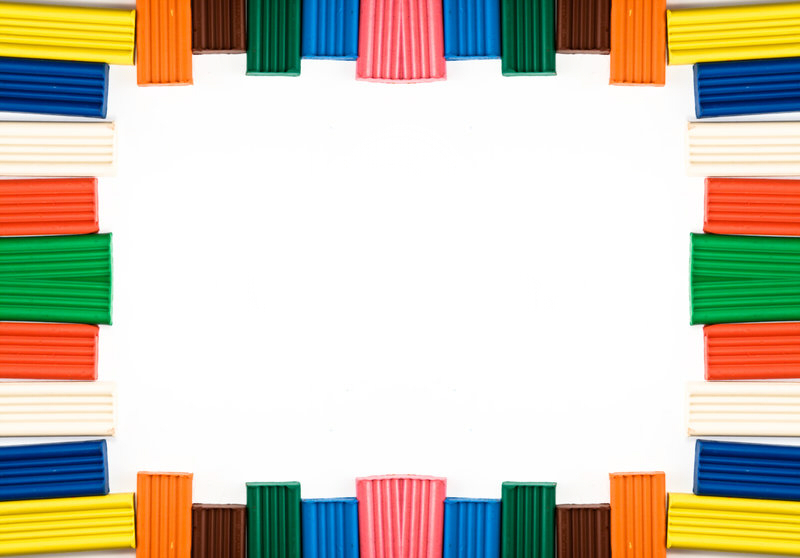 Стекой обозначим рот паучка
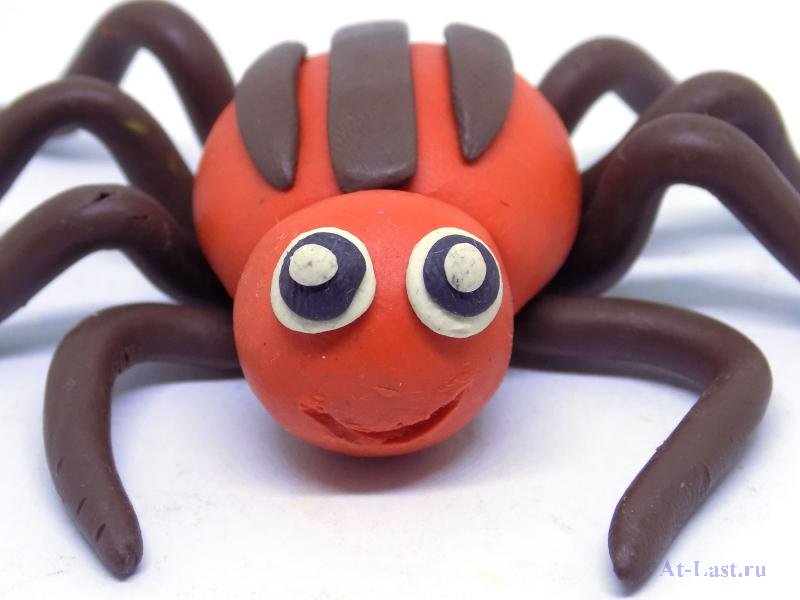 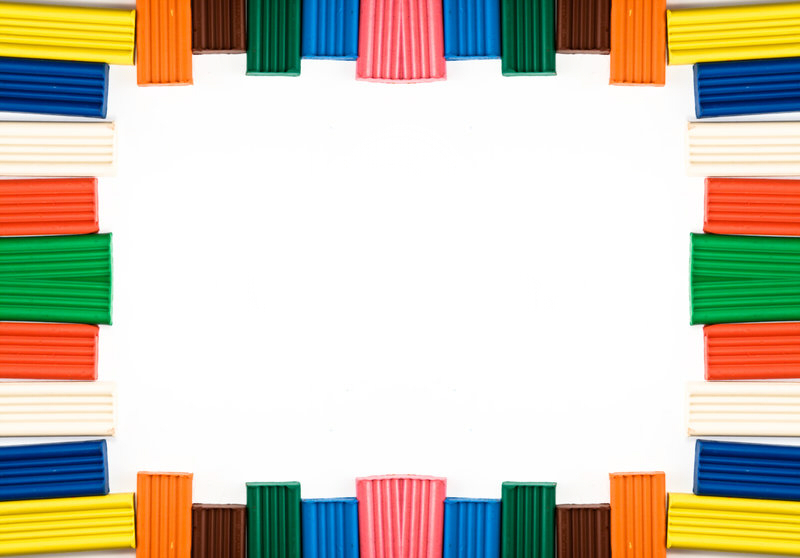 Для того, что бы сделать паутинку, тебе понадобятся тонкие длинные жгутики из пластилина белого цвета. 
Прояви фантазию и создай свой узор паутинки.
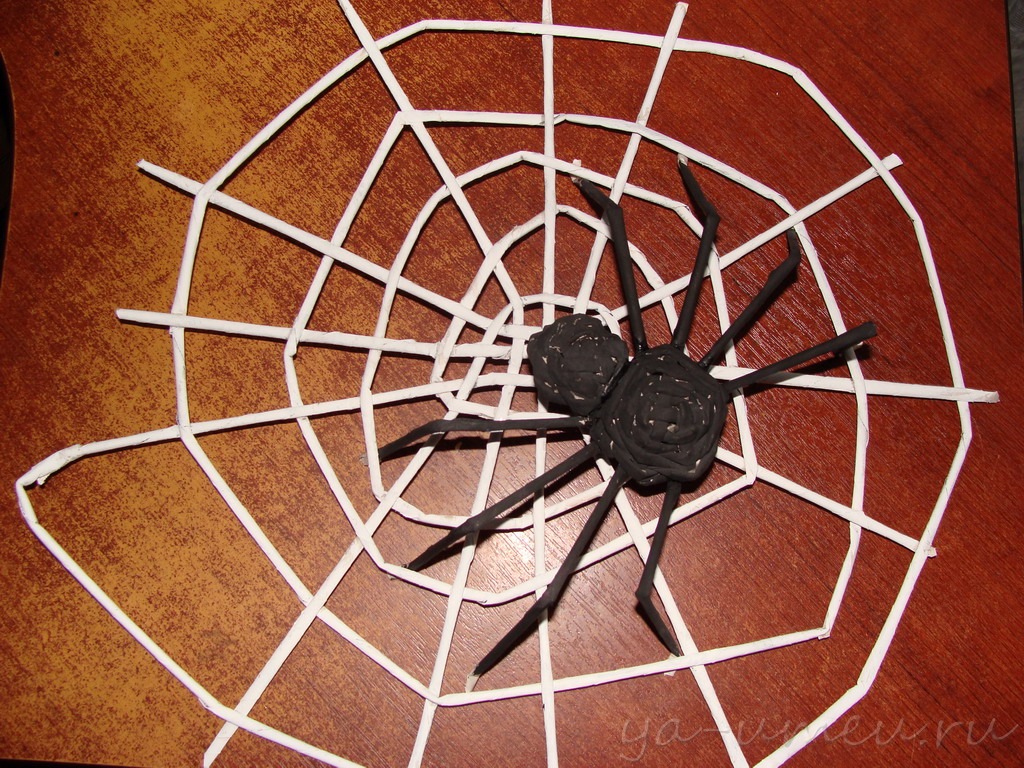 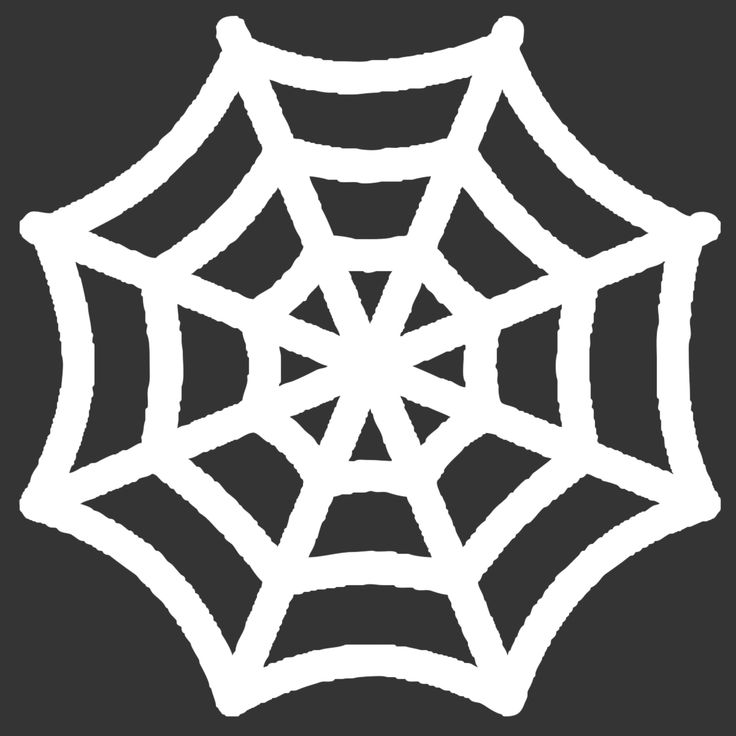 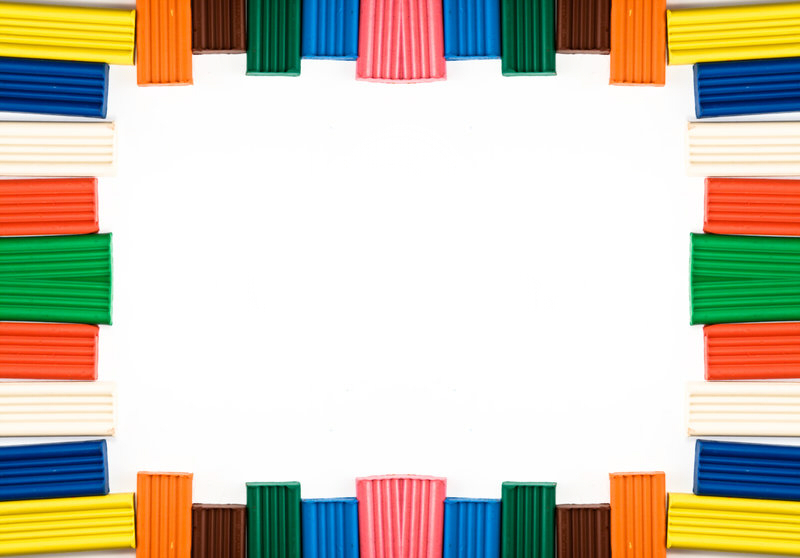 У тебя получился чудесный паучок на паутинке.
Молодец!
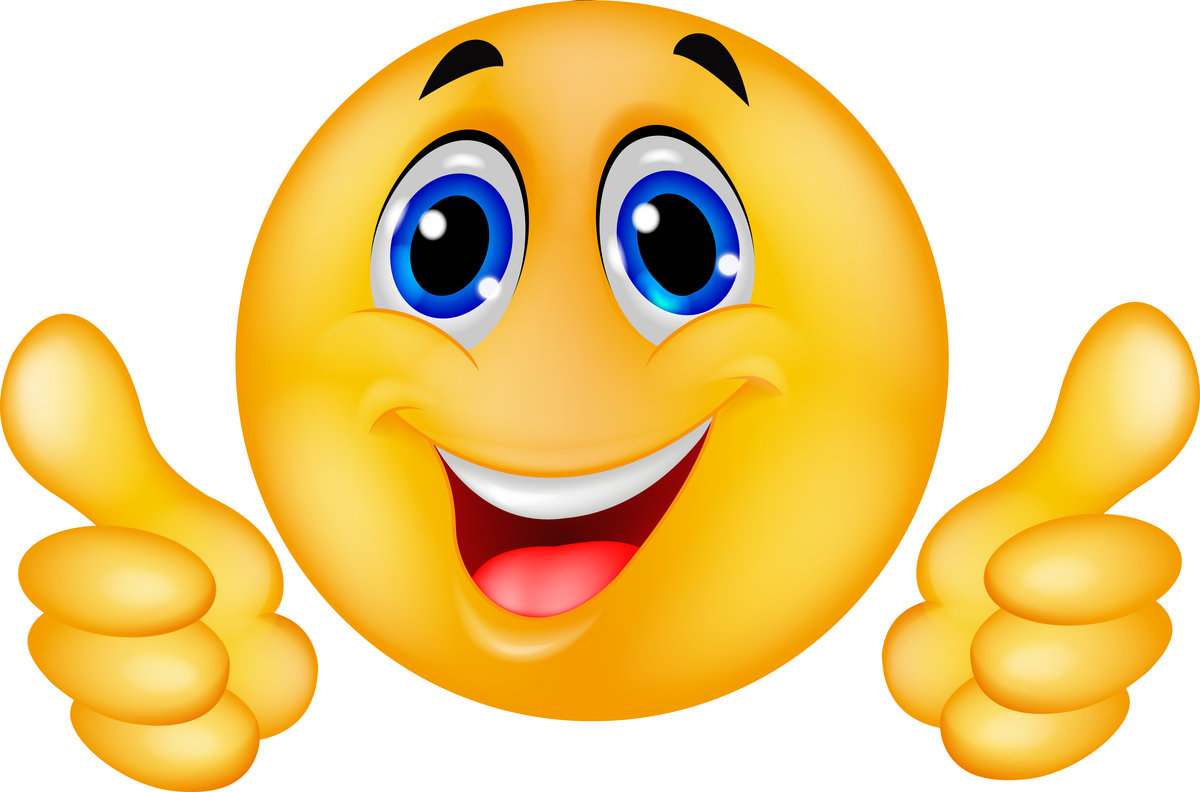